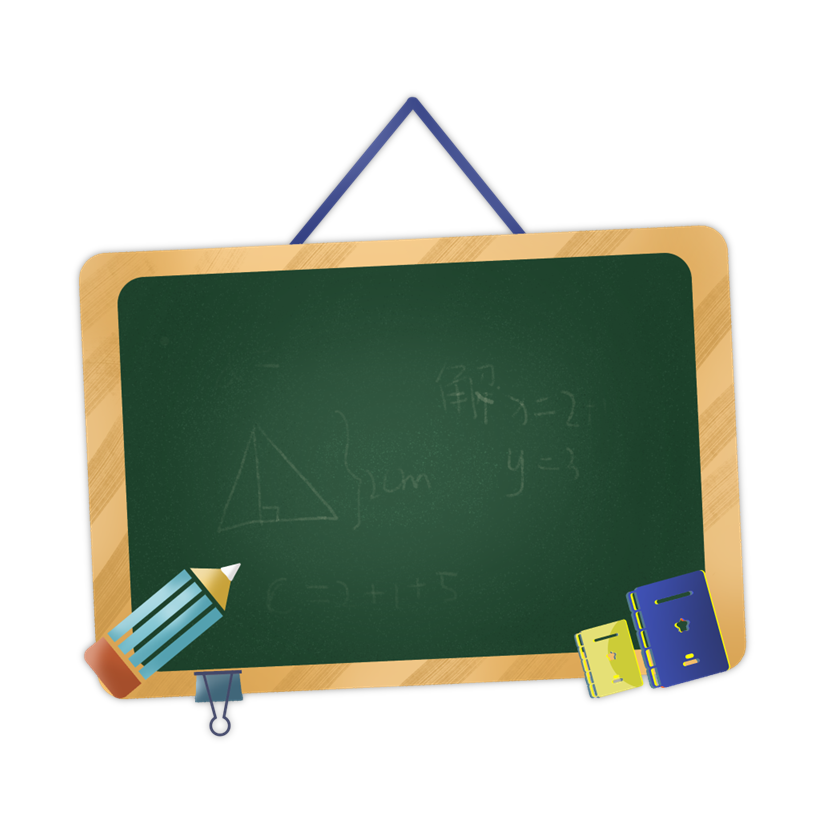 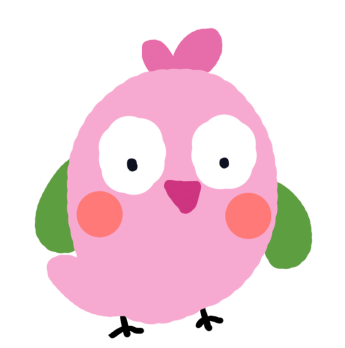 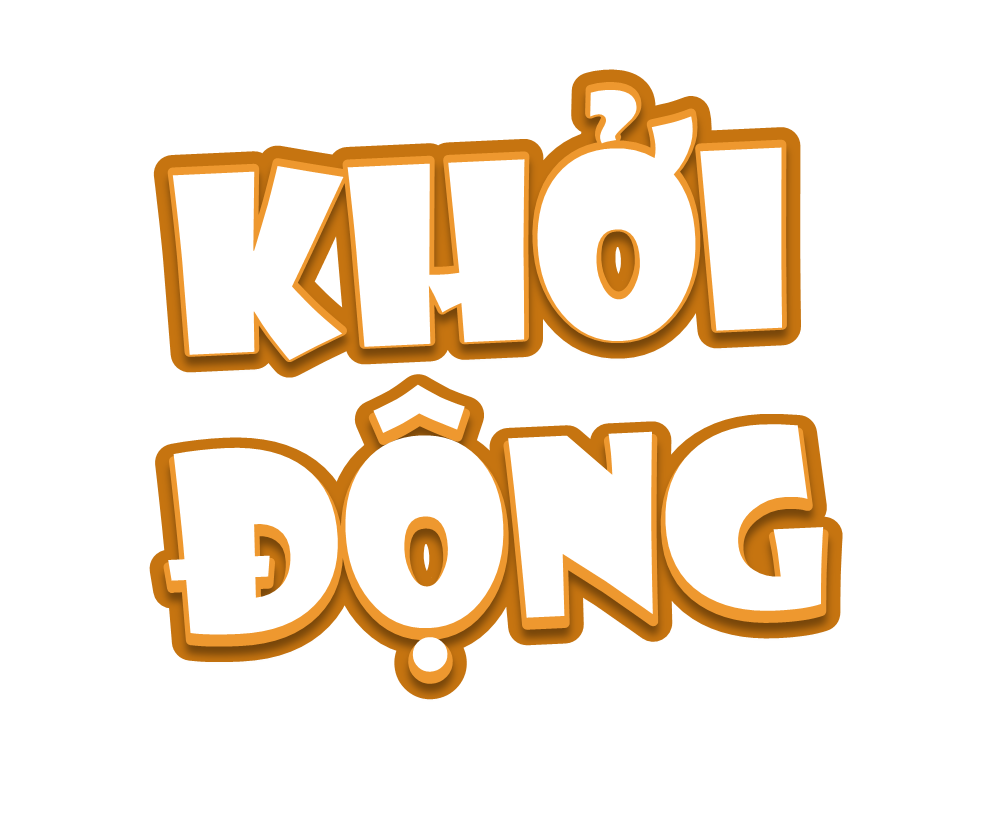 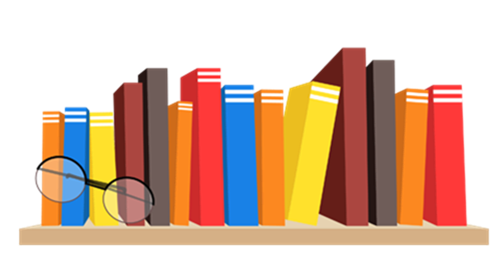 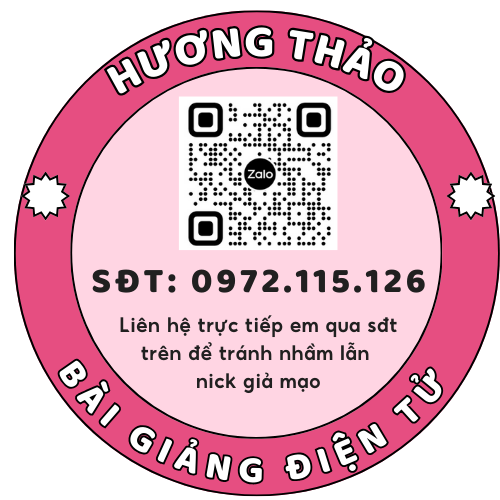 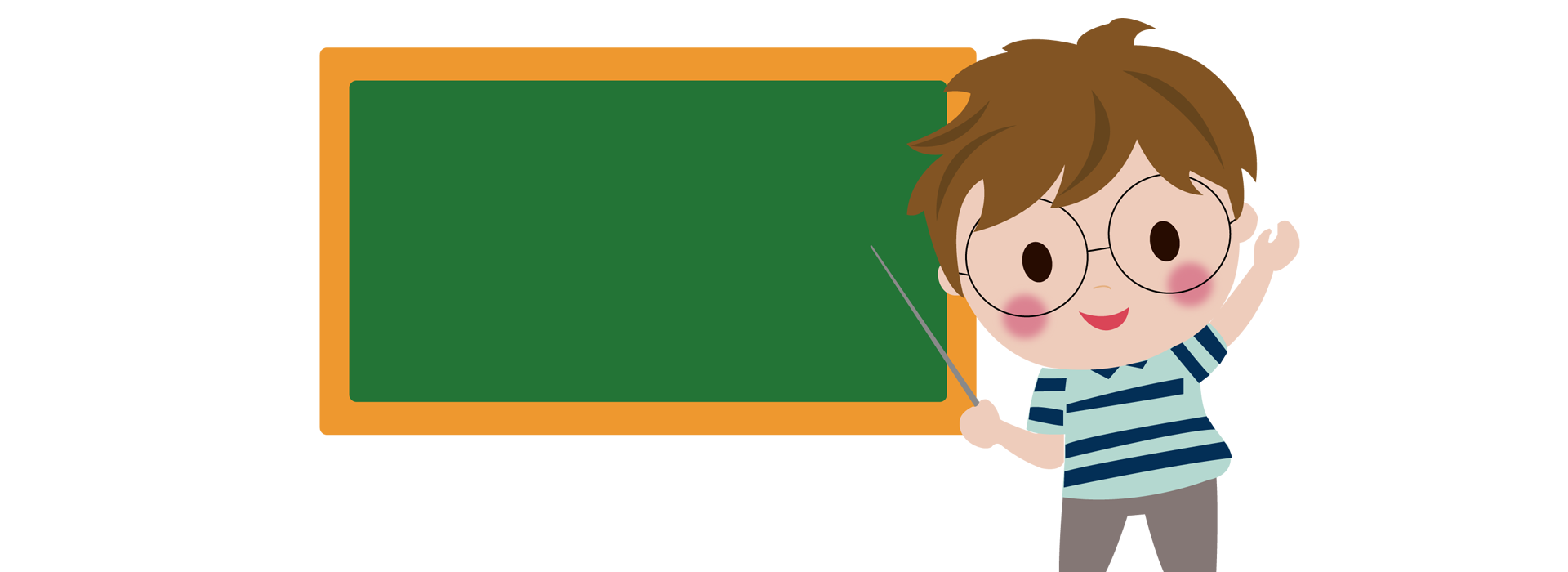 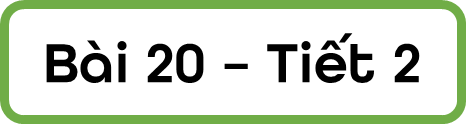 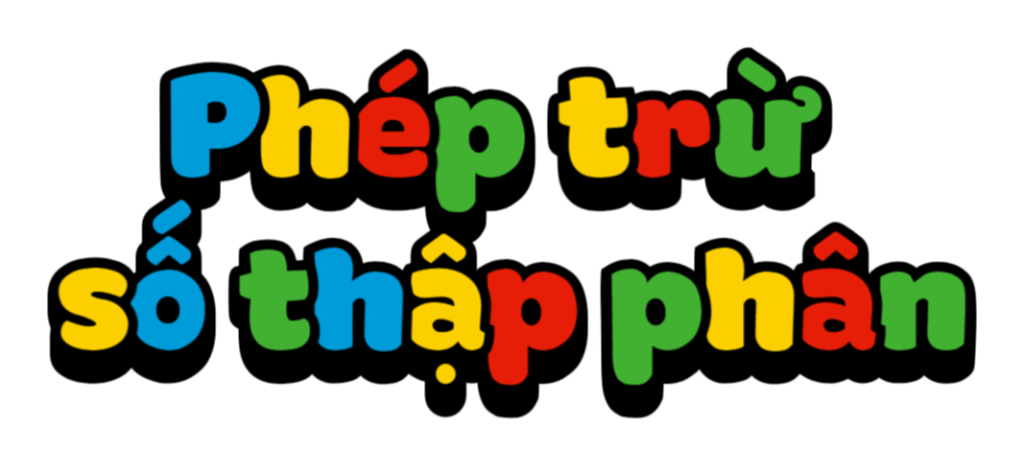 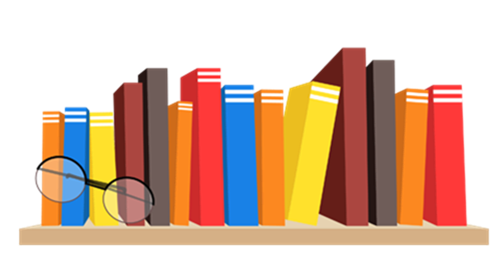 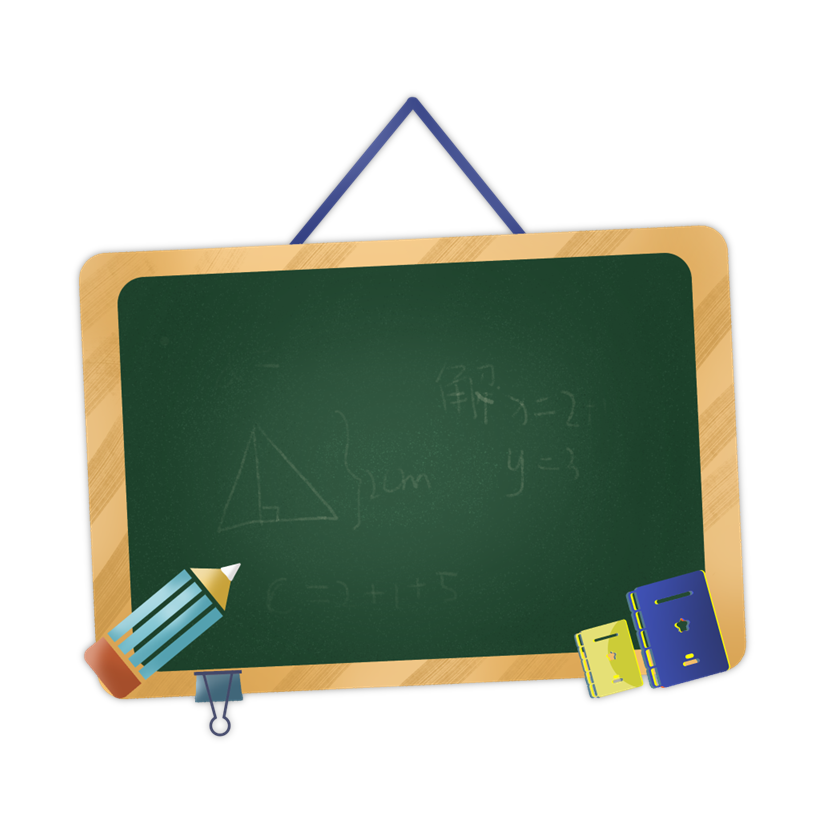 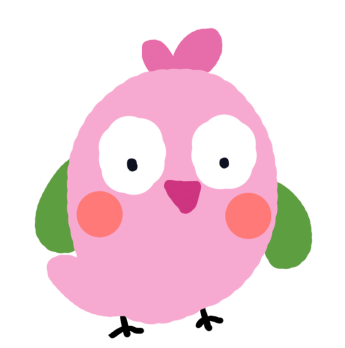 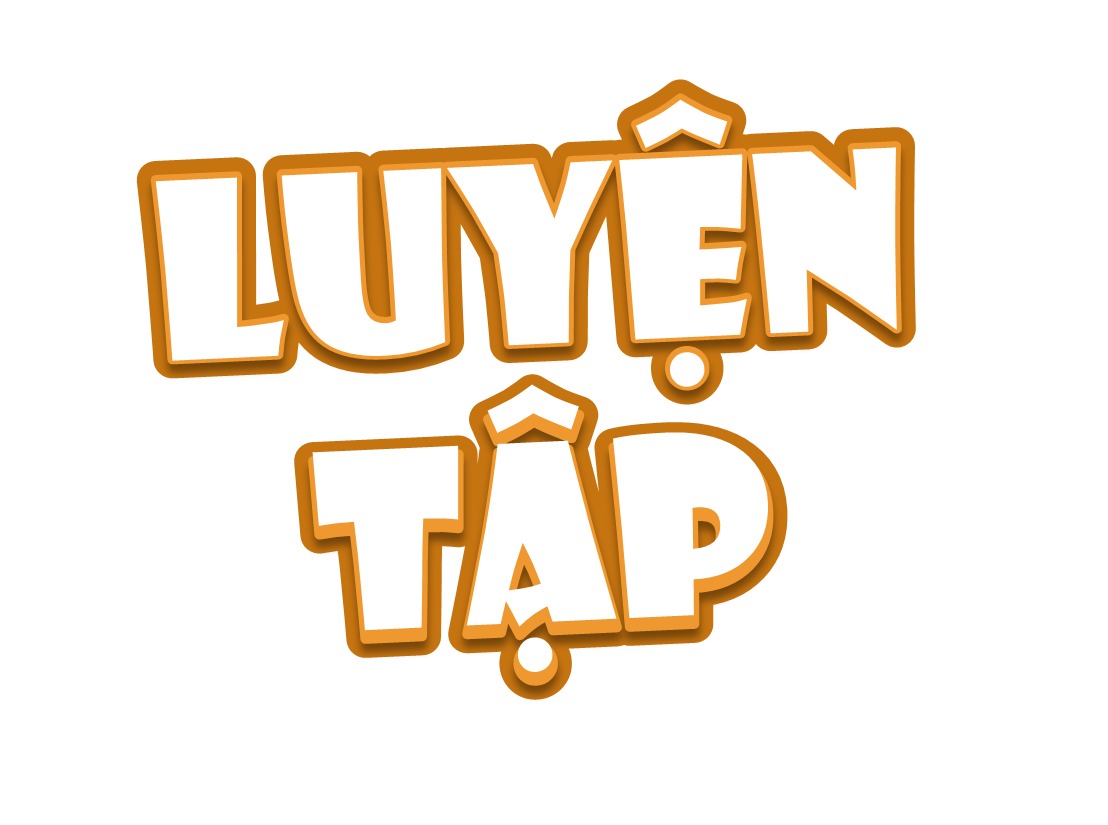 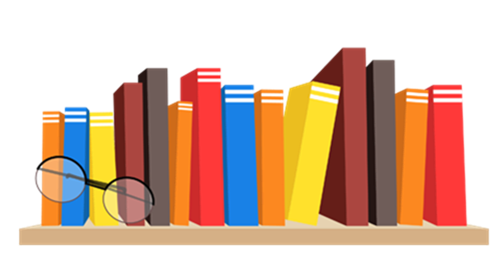 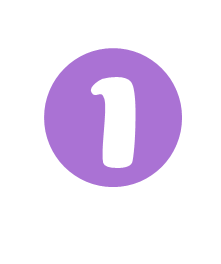 Đặt tính rồi tính
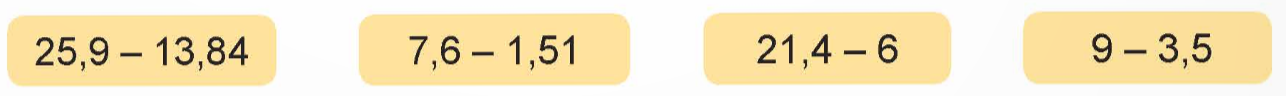 21,4
9
25,9
7,6
-
-
-
-
6
3,5
13,84
1,51
5,5
6,09
15,4
12,06
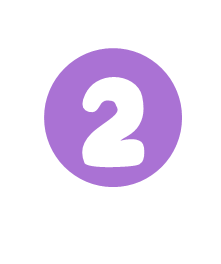 Số?
a) 8,9 +          = 28,501
b)          + 8,16 = 17,5
c)           – 6,17 = 11,83
28,501 – 8,9 = 19,601
19,601
?
17,5 – 8,16 = 9,34
9,34
?
11,83 + 6,17 = 18
18
?
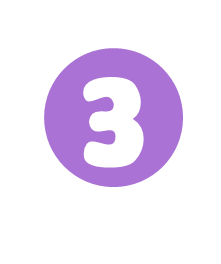 Một chiếc cọc được sơn hai màu xanh và đỏ (như hình vẽ). Biết đoạn màu xanh dài hơn đoạn màu đỏ là 1,8 dm. Tính độ dài chiếc cọc đó.
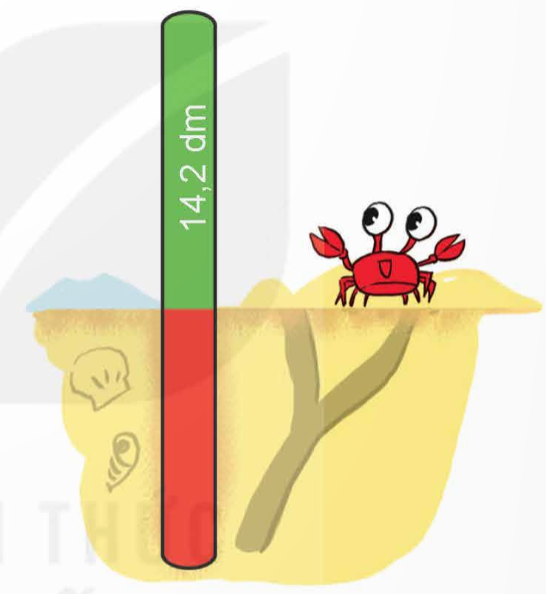 Bài giải:
Độ dài đoạn màu đỏ là:
14,2 – 1,8 = 12,4 (dm)
Độ dài chiếc cọc là:
14,2 + 12,4 = 26,6 (dm)
Đáp số: 26,6 dm
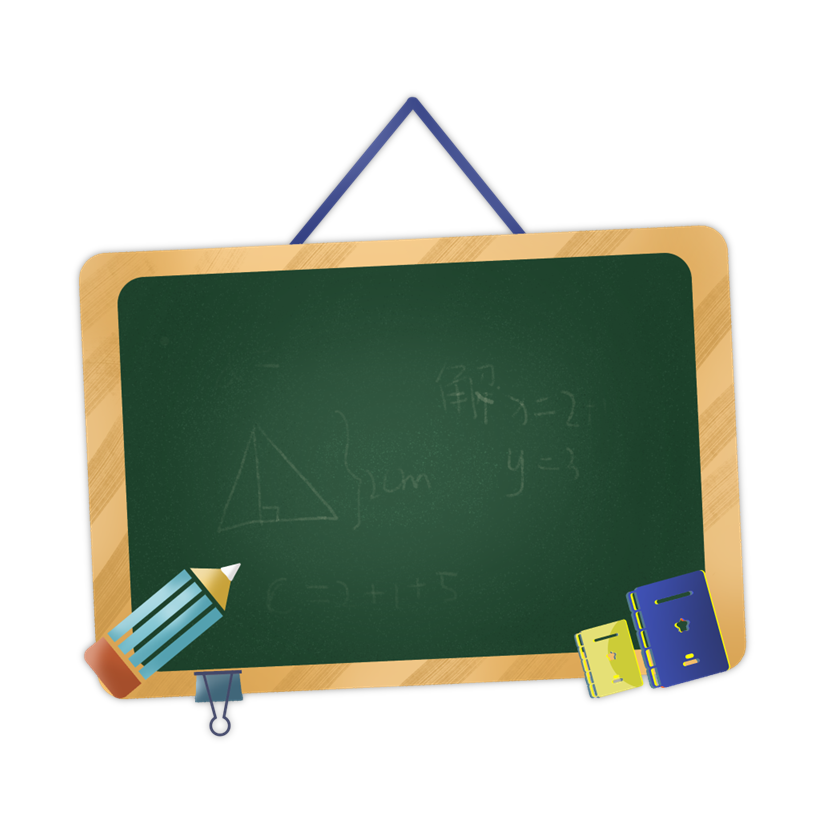 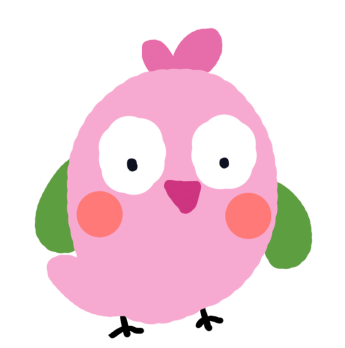 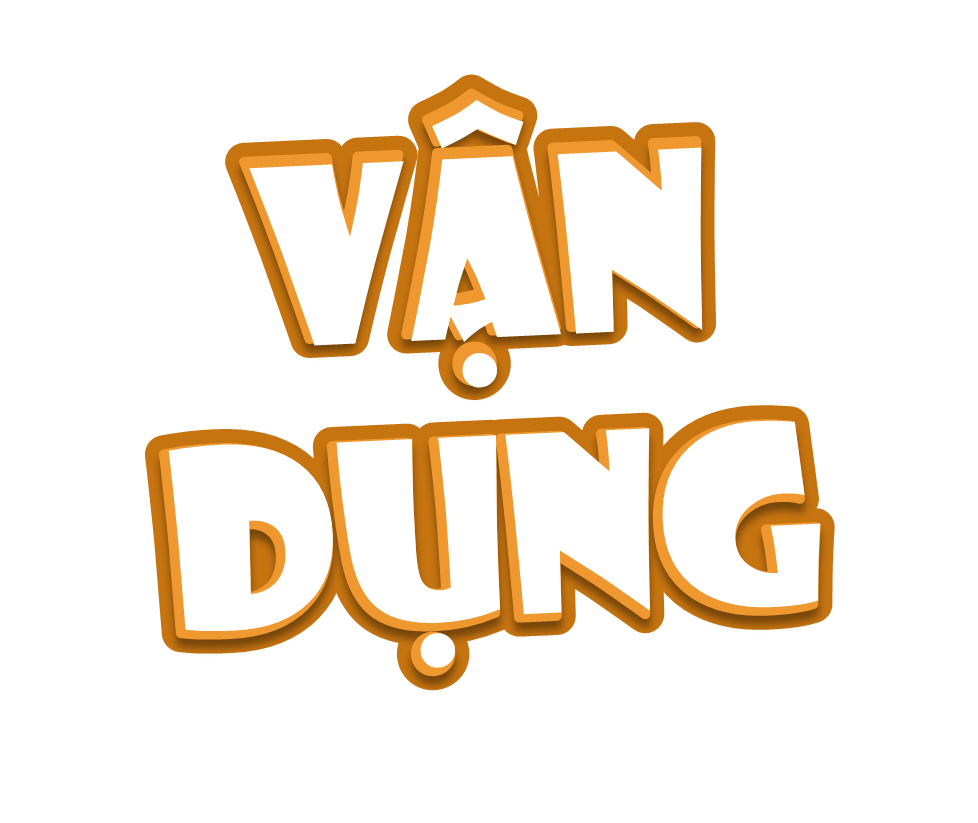 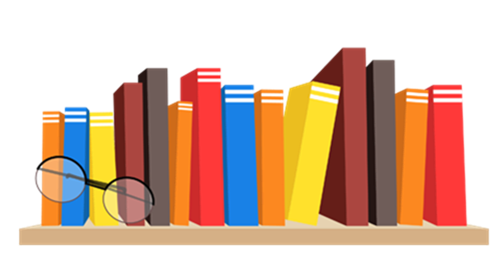 4
Số?
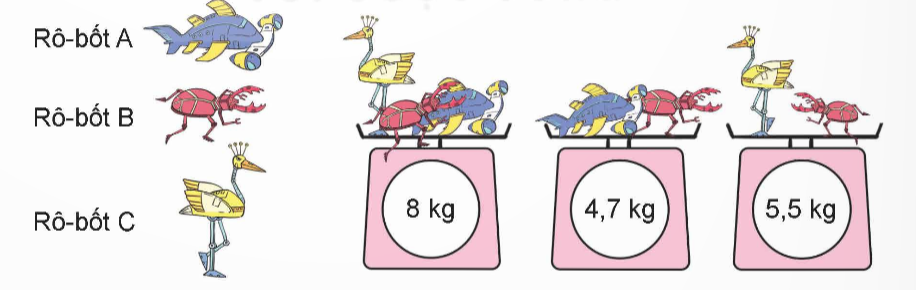 a) Rô-bốt A cân nặng           kg.
b) Rô-bốt B cân nặng           kg.
c) Rô-bốt C cân nặng           kg.
8 – 5,5 = 2,5 (kg)
?
2,5
4,7 – 2,5 = 2,2 (kg)
2,2
?
5,5 – 2,2 = 3,3 (kg)
?
3,3
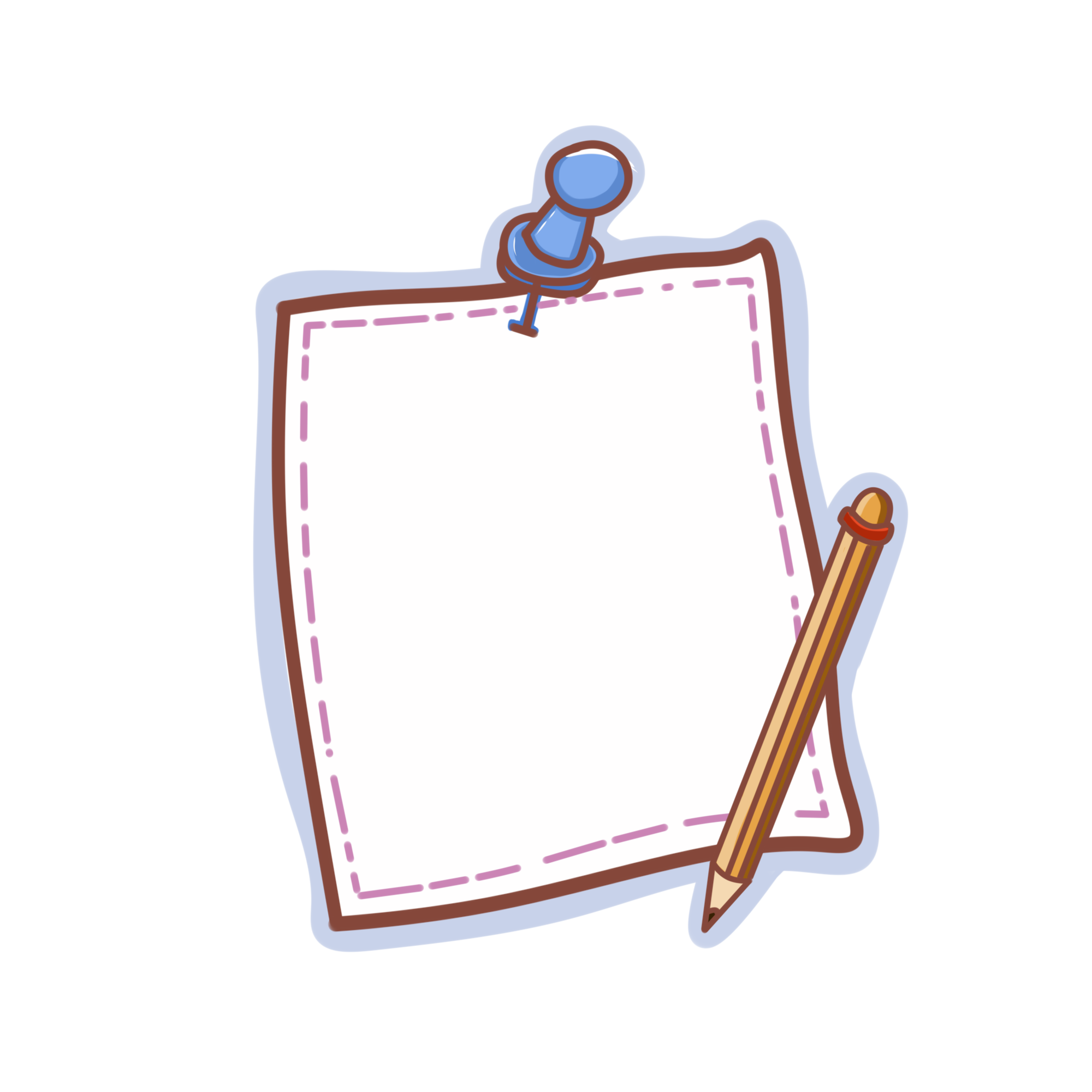 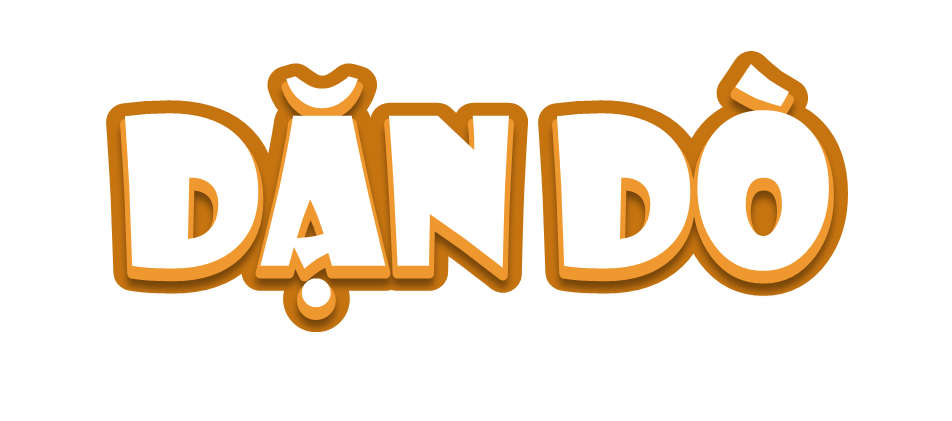 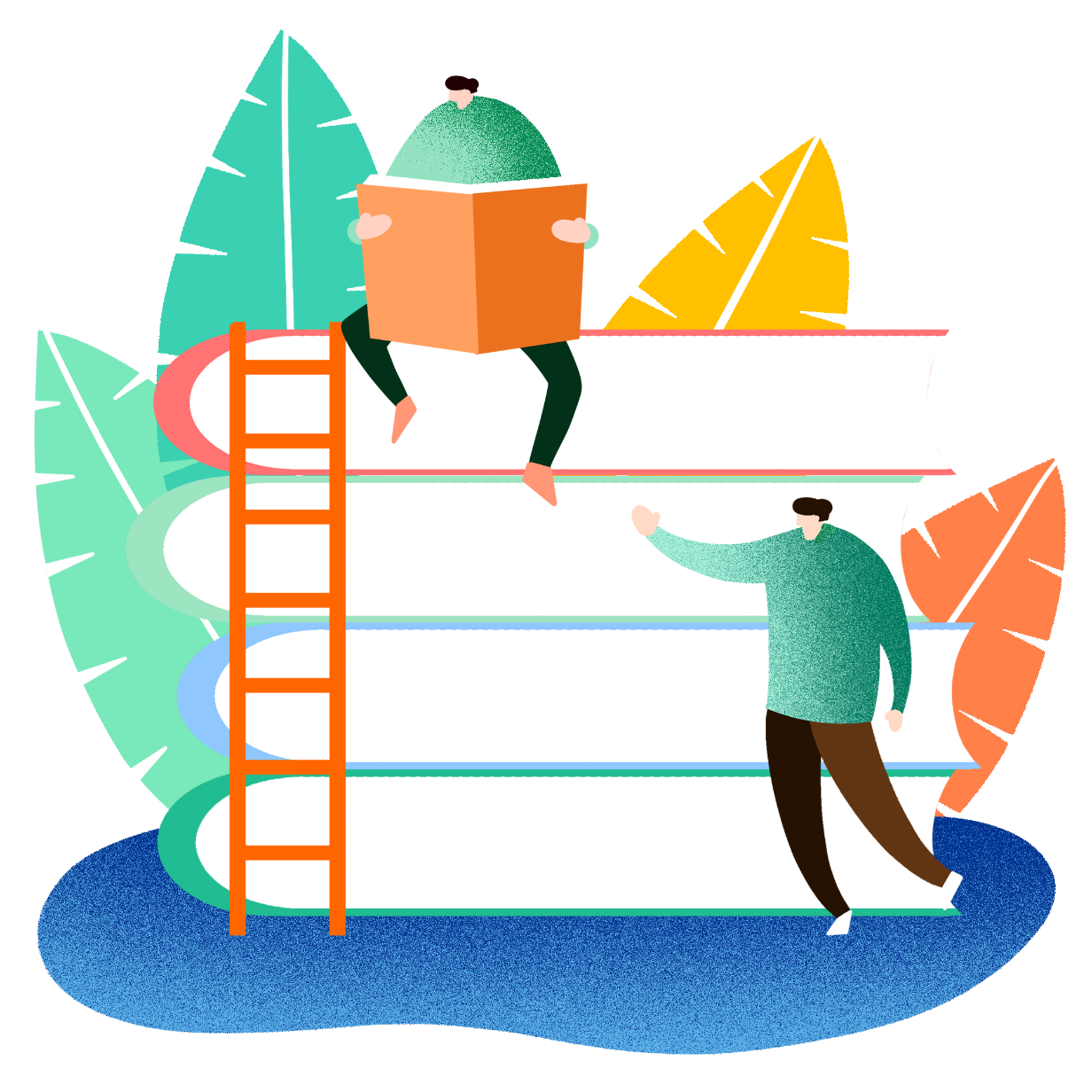 Ôn lại bài cũ
Chuẩn bị bài mới
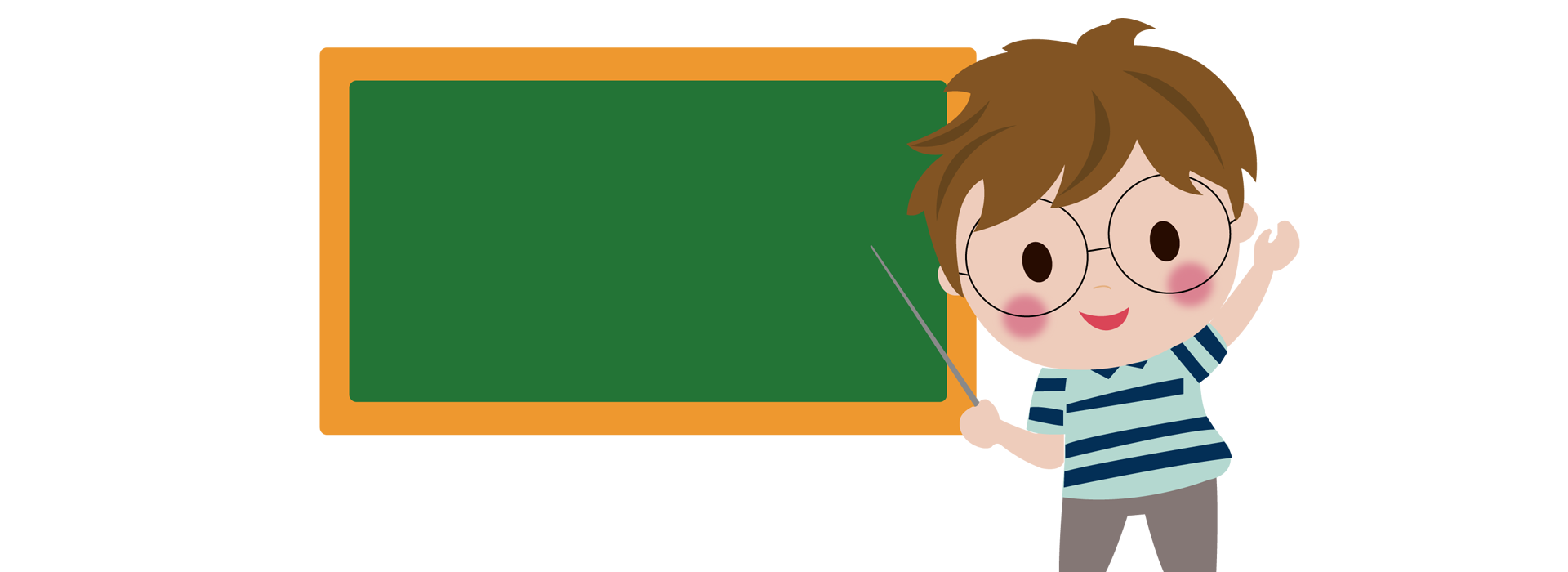 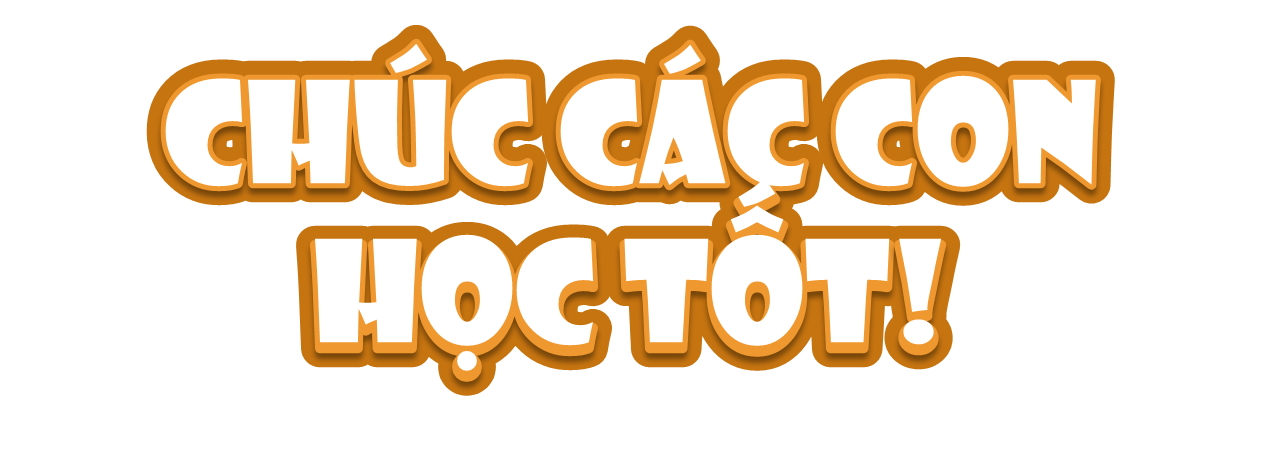 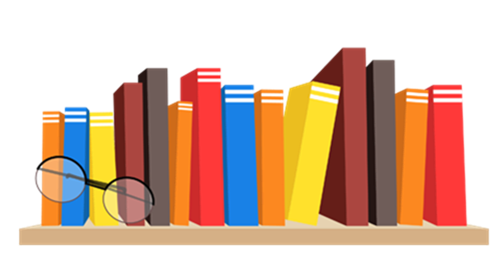